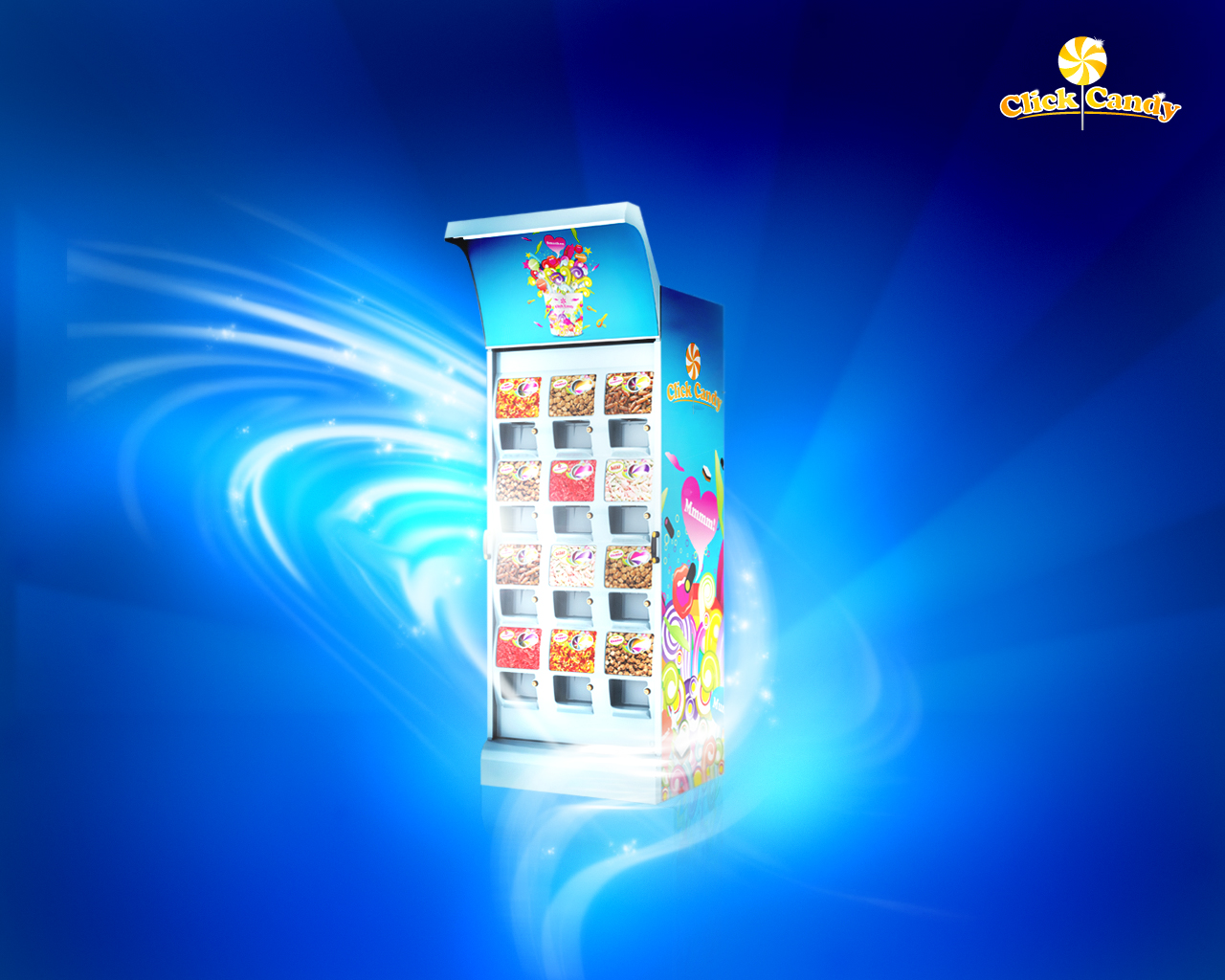 CLICK CANDY
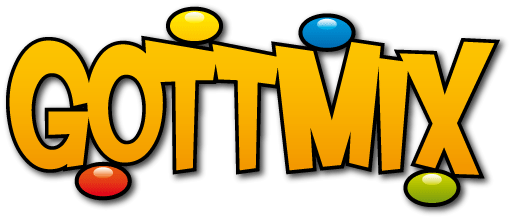 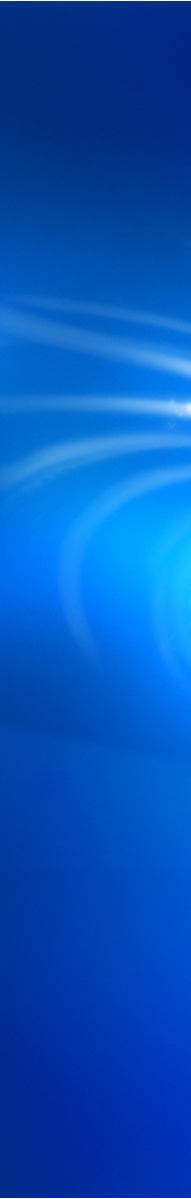 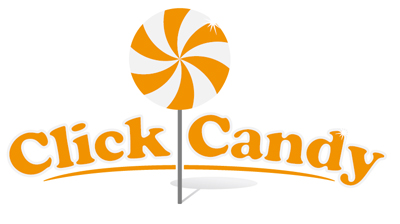 CLICK CANDY
Nytt koncept 

Unik optimal hygienlösning

Produkterna helt förslutna

Fräscht & Säljande

Effektfull design

Först på marknaden

Passar alla konsumenter

Optimal för vissa allergiker
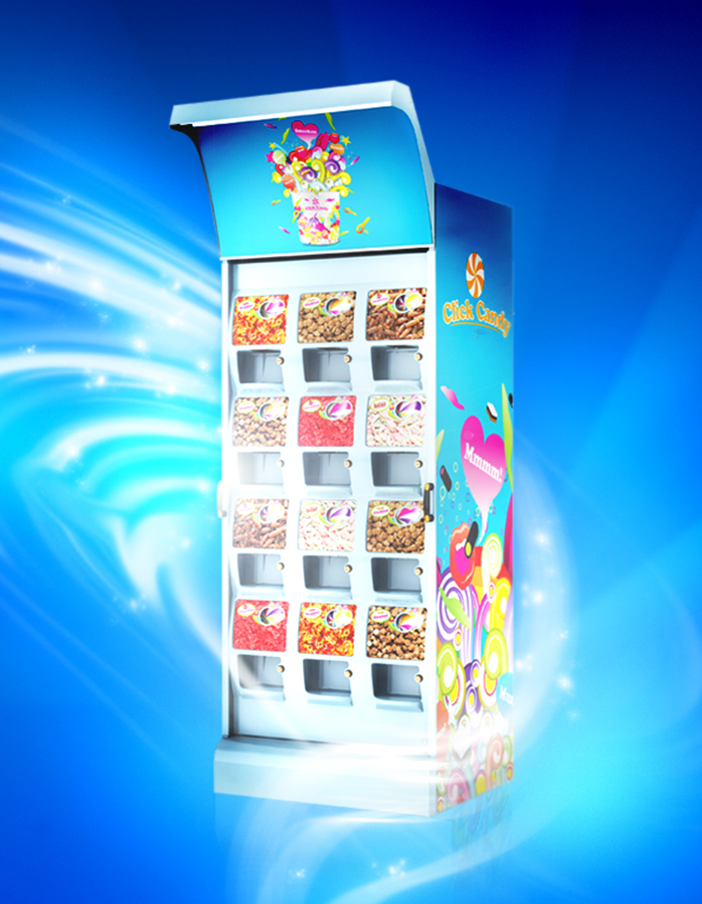 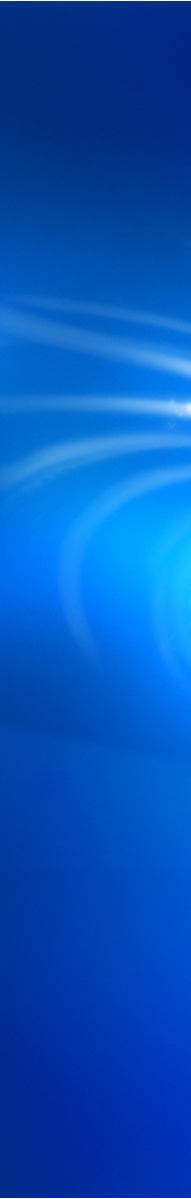 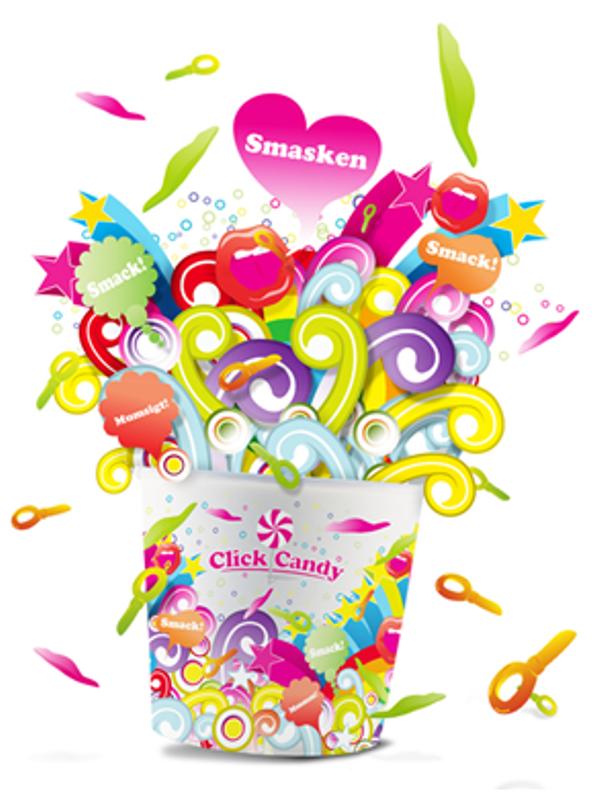 CLICK CANDY
Originalprodukter

Varumärken

Planogram

Framtidens lösviktskoncept
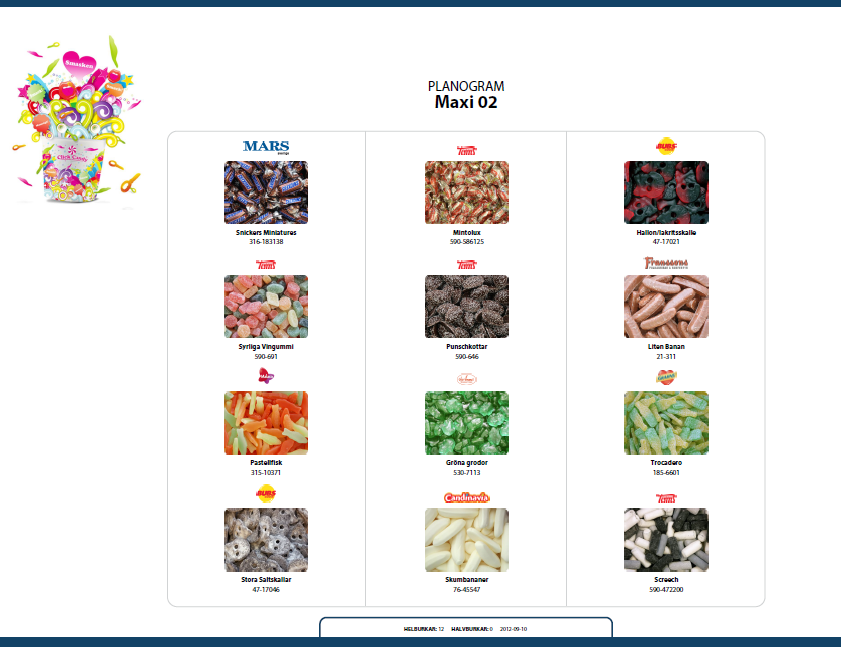 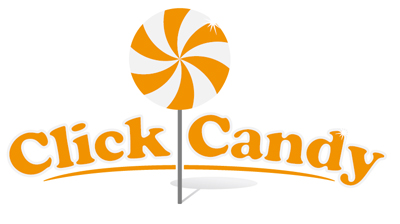 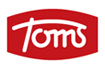 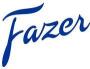 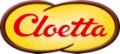 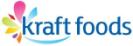 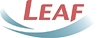 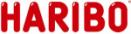 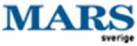 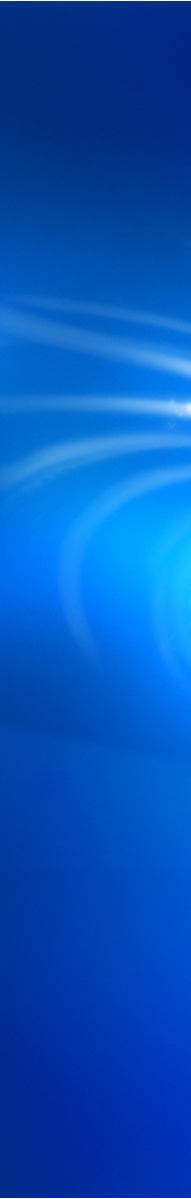 CLICK CANDY
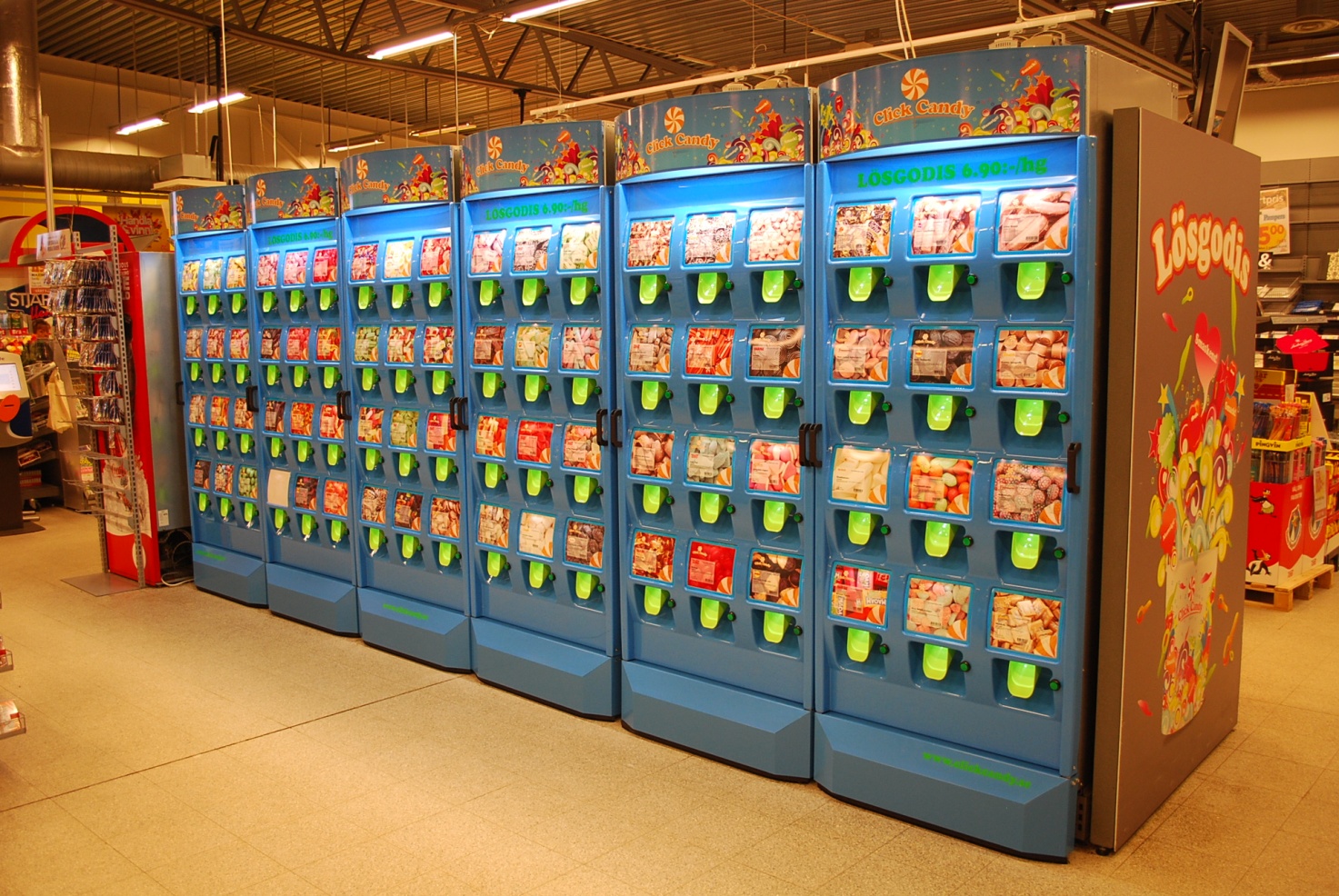 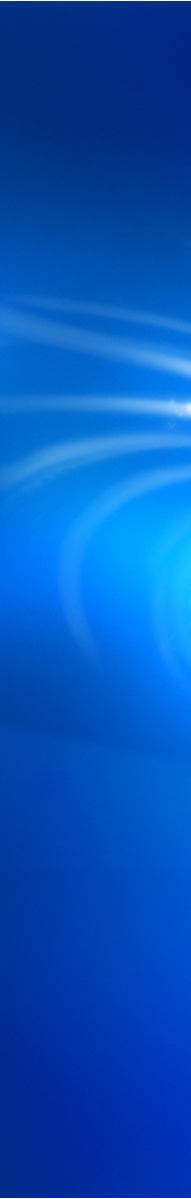 CLICK CANDY
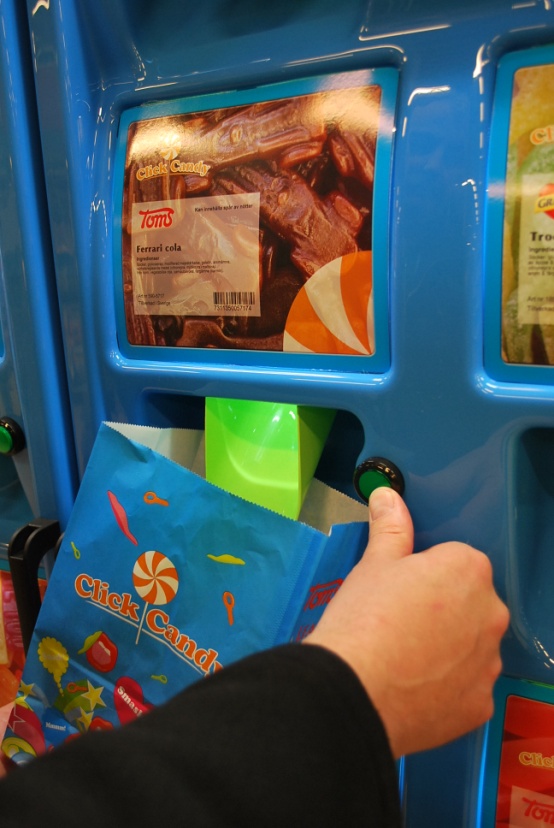 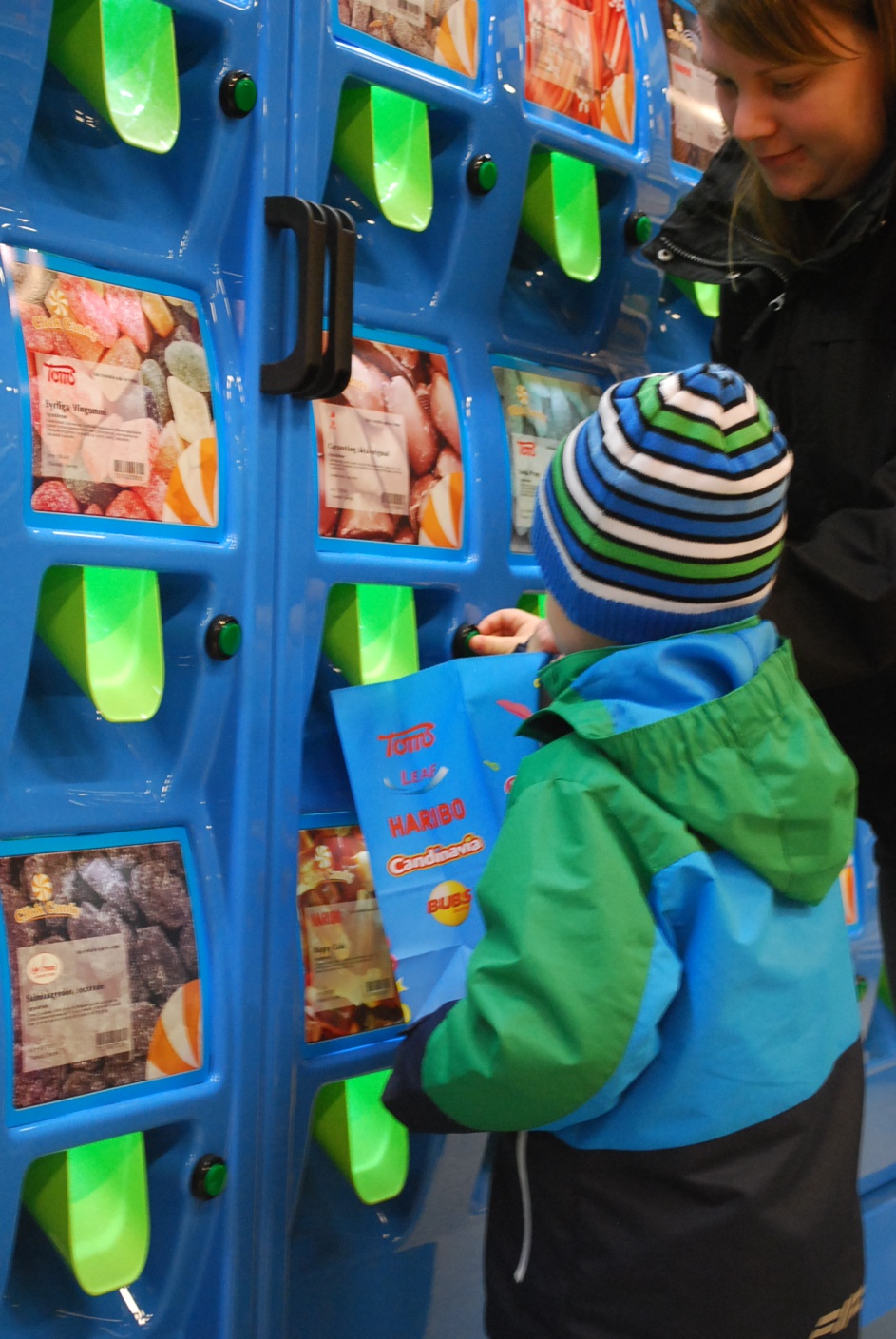 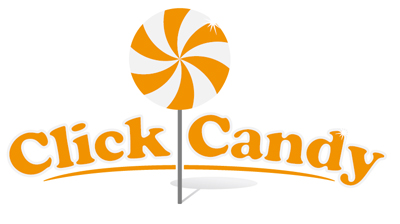 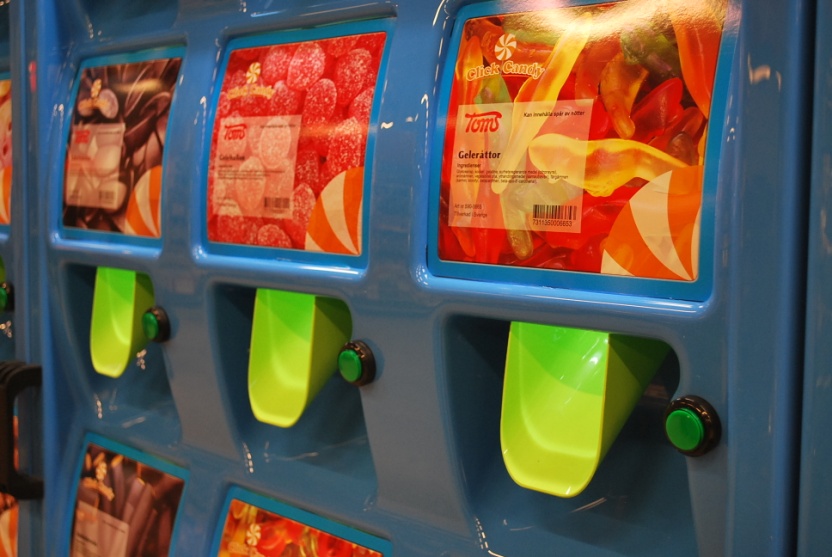